ΝΟΜΙΚΟ ΠΛΑΙΣΙΟΠΡΟΣΤΑΣΙΑΣ ΠΡΟΣΩΠΙΚΩΝ ΔΕΔΟΜΕΝΩΝ ΚΑΤΑ ΤΗΝ ΠΑΡΟΧΗΥΠΗΡΕΣΙΩΝ ΑΠΟ ΨΥΧΟΘΕΡΑΠΕΥΤΕΣ
Ειρήνη Λοϊζίδου Νικολαΐδου
Επίτροπος Προστασίας Δεδομένων Προσωπικού Χαρακτήρα 
Επίτροπος Πληροφοριών
Αντιπρόεδρος Ευρωπαϊκού Συμβουλίου Προστασίας Δεδομένων                                      

19 Δεκεμβρίου 2024
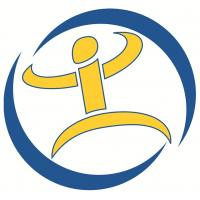 Νομικό πλαίσιο
Ο Κανονισμός (ΕΕ) 2016/679 του Ευρωπαϊκού Κοινοβουλίου και του Συμβουλίου της 27ης Απριλίου 2016 για την προστασία των φυσικών προσώπων έναντι της επεξεργασίας των δεδομένων προσωπικού χαρακτήρα και για την ελεύθερη κυκλοφορία των δεδομένων αυτών, Γενικός Κανονισμός για την Προστασία Δεδομένων (ΓΚΠΔ)
Ο περί της Προστασίας των Φυσικών Προσώπων Έναντι την Επεξεργασία των Δεδομένων Προσωπικού Χαρακτήρα και της Ελεύθερης Κυκλοφορίας των Δεδομένων αυτών Νόμος του 2018 (Ν.125(Ι)/2018) 
Ο Κώδικας Δεοντολογίας και Πρακτικής του Παγκύπριου Συνδέσμου Ψυχοθεραπευτών
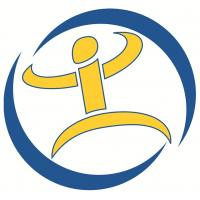 2
Ευρωπαϊκή Σύμβαση Δικαιωμάτων του Ανθρώπου
Άρθρο 8: Δικαίωμα σεβασμού της ιδιωτικής και οικογενειακής ζωής

Χάρτης των θεμελιωδών δικαιωμάτων της Ευρωπαϊκής Ένωσης
Άρθρο 7: Σεβασμός της ιδιωτικής και οικογενειακής ζωής
Άρθρο 8: Προστασία των δεδομένων προσωπικού χαρακτήρα

Σύνταγμα της Κυπριακής Δημοκρατίας
Άρθρο 15: Σεβασμός στην ιδιωτική και οικογενειακή ζωή 
Άρθρο 17: Απόρρητο της αλληλογραφίας και κάθε άλλης μορφής επικοινωνίας
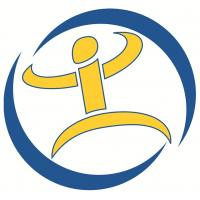 3
Βασικές έννοιες
Δεδομένα προσωπικού χαρακτήρα: κάθε πληροφορία που άμεσα ή έμμεσα ταυτοποιεί ή μπορεί να ταυτοποιήσει ένα φυσικό πρόσωπο εν ζωή (π.χ. ονοματεπώνυμο, αρ. ταυτότητας, διεύθυνση, ειδικές ανάγκες του πελάτη, ιατρικές πληροφορίες)

Στην προκειμένη περίπτωση, τα υποκείμενα των δεδομένων είναι τα άτομα που λαμβάνουν επαγγελματικές υπηρεσίες από ψυχοθεραπευτές

Επεξεργασία: κάθε πράξη ή σειρά πράξεων (π.χ. συλλογή, κοινοποίηση, διαγραφή κτλ) που πραγματοποιείται με ή χωρίς τη χρήση αυτοματοποιημένων μέσων, σε δεδομένα ή σε σύνολα δεδομένων προσωπικού χαρακτήρα
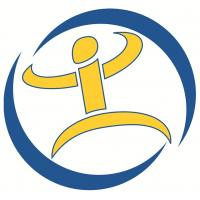 4
Υπεύθυνος επεξεργασίας: το φυσικό ή νομικό πρόσωπο, η δημόσια αρχή, η υπηρεσία ή άλλος φορέας που, μόνα τους ή από κοινού με άλλα, καθορίζουν τους σκοπούς και τον τρόπο επεξεργασίας των δεδομένων προσωπικού χαρακτήρα, τα μέσα για την επίτευξη των σκοπών αυτών, καθώς και την πολιτική και τα μέτρα ασφαλείας για τη διασφάλιση του απορρήτου και την προστασία των προσωπικών δεδομένων (π.χ. Παγκύπριος Σύνδεσμος Ψυχοθεραπευτών, επαγγελματίας ιδιώτης ψυχοθεραπευτής)

Εκτελών την επεξεργασία: το φυσικό ή νομικό πρόσωπο, η δημόσια αρχή, η υπηρεσία ή άλλος φορέας που επεξεργάζεται δεδομένα προσωπικού χαρακτήρα για λογαριασμό του υπευθύνου επεξεργασίας βάσει σύμβασης ανάθεσης επεξεργασίας
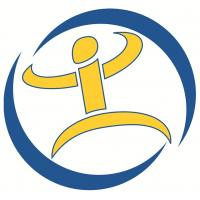 5
Βασικές Αρχές Σύννομης Επεξεργασίας Προσωπικών Δεδομένων (Άρθρο 5 του ΓΚΠΔ)
Αρχή της Νομιμότητας, Αντικειμενικότητας και Διαφάνειας
Αρχή του Περιορισμού του Σκοπού / μεταγενέστερη επεξεργασία
Αρχή της Ελαχιστοποίησης των Δεδομένων / Αναγκαιότητα / Αναλογικότητα
Αρχή της Ακρίβειας / Επικαιροποίηση / Ενημέρωση 
Αρχή του Περιορισμού της Περιόδου Αποθήκευσης (Οδηγία Επιτρόπου, ημερ. 03/07/2018, η οποία ορίζει ως χρόνο διατήρησης των δεδομένων υγείας τα 15 έτη από την τελευταία καταχώρηση ή τον θάνατο) 
Αρχή της Ακεραιότητας και Εμπιστευτικότητας (Άρθρο 32 του ΓΚΠΔ)
Αρχή της Λογοδοσίας (ευθύνη του Υπεύθυνου Επεξεργασίας)
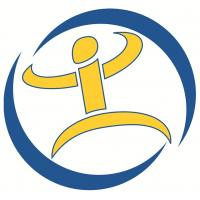 6
Υποχρεώσεις εμπιστευτικότητας – εχεμύθειας (συμπληρωματικά του ΓΚΠΔ)
Σύμφωνα με τον Κανονισμό 4 του Κώδικα Δεοντολογίας και Πρακτικής του Παγκύπριου Συνδέσμου Ψυχοθεραπευτών:
«Τα Μέλη έχουν πρωταρχική υποχρέωση να σέβονται την εμπιστευτικότητα των πληροφοριών που λαμβάνονται από τους πελάτες. Αποκαλύπτουν τέτοιες πληροφορίες σε άλλους μόνο με τη συναίνεση των πελατών (ή των νόμιμων εκπροσώπων των πελατών), εκτός από εκείνες τις ασυνήθιστες περιπτώσεις στις οποίες αν δεν γίνει κάτι τέτοιο πιθανότατα θα προέκυπτε σαφής κίνδυνος για τους πελάτες ή για άλλους»
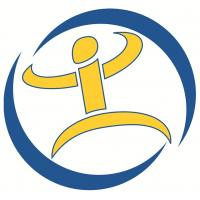 7
Επεξεργασία απλών δεδομένων – Πότε επιτρέπεταιΆρθρο 6(1) του ΓΚΠΔ
Αν πληρούται ένα από τα πιο κάτω:
(α) συγκατάθεση 
(β) η επεξεργασία είναι απαραίτητη για την εκτέλεση σύμβασης
(γ) η επεξεργασία είναι απαραίτητη για τη συμμόρφωση με έννομη υποχρέωση
(δ) η επεξεργασία είναι απαραίτητη για τη διαφύλαξη ζωτικού συμφέροντος
(ε) η επεξεργασία είναι απαραίτητη για την εκπλήρωση καθήκοντος που εκτελείται προς το δημόσιο συμφέρον
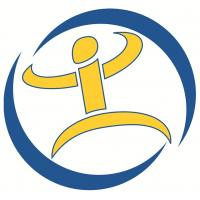 8
Ειδικές Κατηγορίες Δεδομένων / ευαίσθητα δεδομένα (Άρθρο 9 ΓΚΠΔ)
Φυλετική / εθνοτική καταγωγή
Πολιτικά φρονήματα
Θρησκευτικές / φιλοσοφικές πεποιθήσεις
Συμμετοχή σε συνδικαλιστική οργάνωση
Σεξουαλική ζωή
Γενετήσιο προσανατολισμό
Γενετικά / βιομετρικά δεδομένα
Δεδομένα υγείας (σχετίζονται με τη σωματική ή ψυχική υγεία ενός φυσικού προσώπου)
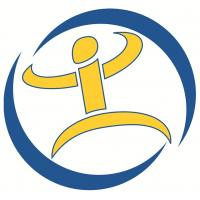 9
Επεξεργασία ευαίσθητων δεδομένων – Πότε επιτρέπεται
Ο ΓΚΠΔ παρέχει αυξημένη προστασία στα ευαίσθητα δεδομένα  

Κανόνας - Απαγορεύεται η επεξεργασία ευαίσθητων δεδομένων, εκτός αν πληρούται κάποια από τις προϋποθέσεις που αναφέρονται στο Άρθρο 9(2) σωρευτικά με μία από τις προβλεπόμενες στο Άρθρο 6(2) του ΓΚΠΔ, προϋπόθεση
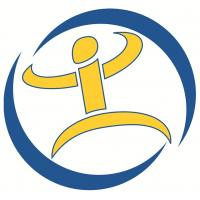 10
Επεξεργασία ευαίσθητων δεδομένων(Άρθρο 9(2) του ΓΚΠΔ)
Σχετικά με την ιδιαίτερη περίπτωση των ψυχοθεραπευτών - Επιτρέπεται ιδίως:
με τη συγκατάθεση 
αν αφορά σε ζωτικό συμφέρον
αν αφορά σε προληπτική ή επαγγελματική ιατρική, εκτίμηση ικανότητας εργασίας, ιατρική διάγνωση, υγειονομική ή κοινωνική περίθαλψη ή θεραπεία ή διαχείριση υγειονομικών και κοινωνικών συστημάτων δυνάμει νόμου ή σύμβασης με επαγγελματία στον τομέα της υγείας  που τηρεί το επαγγελματικό απόρρητο
αν αφορά σε λόγους δημόσιου συμφέροντος στον τομέα της δημόσιας υγείας π.χ. σε περίοδο πανδημίας
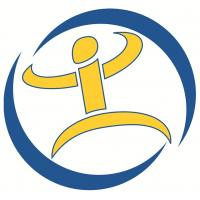 11
Συγκατάθεση
Ελεύθερη, ρητή και ειδική δήλωση
Δίνεται με πλήρη επίγνωση, μετά από ενημέρωση
Αν τα υποκείμενα των δεδομένων είναι ανήλικοι, η συγκατάθεση λαμβάνεται από τους κηδεμόνες
Ο υπεύθυνος επεξεργασίας πρέπει να λαμβάνει τα απαραίτητα μέτρα, ώστε να διασφαλίζει ότι, η συγκατάθεση παρέχεται από πρόσωπο, το οποίο όντως έχει τη γονική ευθύνη
Όταν η επεξεργασία βασίζεται στη συγκατάθεση του κηδεμόνα, τότε υπάρχει το δικαίωμα ανάκλησης της εν λόγω συγκατάθεσης, ανά πάσα στιγμή
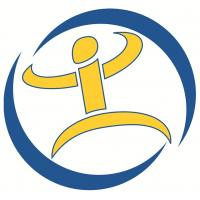 12
Πότε δεν απαιτείται συγκατάθεση
Βάσει του περί Πρόληψης και Καταπολέμησης της Σεξουαλικής Κακοποίησης και Εκμετάλλευσης Παιδιών, Νόμο του 2014, υπάρχει υποχρέωση και ατομική ευθύνη, από μέρους των επαγγελματιών υγείας, να προωθούν αναφορά/ καταγγελία, κατευθείαν στις αρμόδιες αρχές, για περιστατικό με υποψία, για πιθανή σεξουαλική κακοποίηση παιδιού 

Οποιοσδήποτε παραλείψει να καταγγείλει περίπτωση, που περιέρχεται σε γνώση του υπόκειται σε ποινικές διώξεις 

Δεν υπάρχει υποχρέωση του επαγγελματία να εξασφαλίσει συγκατάθεση ή να προηγηθεί ενημέρωση των κηδεμόνων, προτού προχωρήσει με τη σχετική αναφορά/ καταγγελία
13
Παραδείγματα πράξεων επεξεργασίας απλών και  ευαίσθητων δεδομένων
Συλλογή δεδομένων και τήρηση σχετικού μητρώου με δεδομένα πελατών που λαμβάνουν υπηρεσίες από επαγγελματίες ψυχοθεραπευτές

Συλλογή και επεξεργασία των ανωτέρω δεδομένων για σκοπούς αξιολόγησης και διαχείρισης των περιπτώσεων

Κοινολόγηση δεδομένων σε άλλους επαγγελματίες υγείας, στο πλαίσιο των θεσμοθετημένων πολυθεματικών συναντήσεων
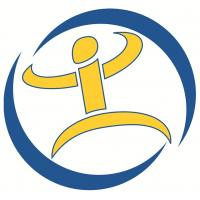 14
Δικαιώματα των υποκειμένων των δεδομένων
Ενημέρωσης – ΔΙΑΦΑΝΕΙΑ – Πολιτική Προστασίας Δεδομένων
Πρόσβασης
Διόρθωσης 
Διαγραφής
Περιορισμού της επεξεργασίας 
Εναντίωσης
Φορητότητας των δεδομένων
Αντίρρησης σε αυτοματοποιημένη απόφαση περιλαμβανομένης της κατάρτισης προφίλ
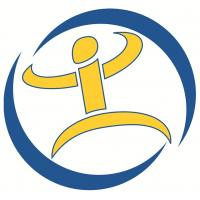 15
Υποχρεώσεις του Υπεύθυνου Επεξεργασίας για την ικανοποίηση δικαιωμάτων
Σε ισχύ διαδικασίες για την έγκαιρη και αποτελεσματική υποβολή και ικανοποίηση των δικαιωμάτων / αιτημάτων των πελατών
Ο Υπεύθυνος Προστασίας Δεδομένων μεριμνά και διευκολύνει την ικανοποίηση των δικαιωμάτων και αιτημάτων  εντός ενός μηνός 
Η εν λόγω προθεσμία μπορεί να παραταθεί κατά δύο ακόμη μήνες, εφόσον απαιτείται, λαμβανομένων υπόψη της πολυπλοκότητας του αιτήματος και του αριθμού των αιτημάτων
Τεκμηρίωση – Λογοδοσία στην Εποπτική Αρχή
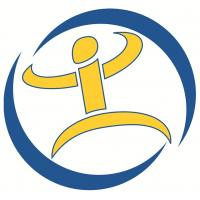 16
Γενικές υποχρεώσεις του Υπεύθυνου Επεξεργασίας
Χαρτογράφηση πράξεων επεξεργασίας και κατάρτιση αρχείου δραστηριοτήτων
Κατάρτιση και ανάρτηση στην ιστοσελίδα τη Πολιτικής Προστασίας Δεδομένων – Διαφάνεια 
Ορισμός κατάλληλα / επαρκώς καταρτισμένου  ως ΥΠΔ  (ενεργεί με ανεξαρτησία, λογοδοτεί στο ανώτατο ιεραρχικό επίπεδο, μεριμνά για την εφαρμογή του ΓΚΠΔ και την τήρηση των σχετικών υποχρεώσεων και αποτελεί σημείο επαφής με την Εποπτική Αρχή)
Ανάρτηση στοιχείων επικοινωνίας ΥΠΔ στην ιστοσελίδα του Παγκύπριου Συνδέσμου Ψυχοθεραπευτών
Ικανοποίηση αιτημάτων/ δικαιωμάτων
Γνωστοποίηση συμβάντων ασφαλείας
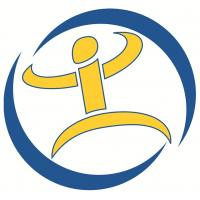 17
Ετοιμασία Εκτίμησης Αντικτύπου για την Προστασία Δεδομένων (ΕΑΠΔ), όπου απαιτείται

Σύμβαση ανάθεσης επεξεργασίας με εκτελούντα την επεξεργασία

Τήρηση ενδεδειγμένων κατάλληλων τεχνικών και οργανωτικών μέτρων ασφάλειας για τη διασφάλιση της διαθεσιμότητας, ακεραιότητας και εμπιστευτικότητας των δεδομένων π.χ κρυπτογράφηση 

Λογοδοσία – επιβάλλει την τήρηση έγγραφων διαδικασιών για τους σκοπούς τεκμηρίωσης και απόδειξης της συμμόρφωση με το ΓΚΠΔ
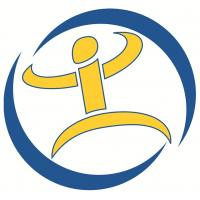 18
Χρήσιμες υποδείξεις – Συστάσεις
Κωδικοποίηση – εκσυγχρονισμός - σύνταξη ενιαίου νομοθετικού πλαισίου, το οποίο θα περιλαμβάνει μεταξύ άλλων σαφείς διατάξεις σχετικά με τις αρμοδιότητες εξουσίες και καθήκοντα των ψυχοθεραπευτών, τη συλλογή δεδομένων και τον σκοπό των εν γένει πράξεων επεξεργασίας
Οι υπεύθυνοι επεξεργασίας οφείλουν να εφαρμόζουν διαδικασίες φιλικές προς τις ευάλωτες ομάδες υποκειμένων των δεδομένων 
Αποφυγή κοινολόγησης ευαίσθητων προσωπικών δεδομένων
Φύλαξη έντυπων φακέλων σε φοριαμούς που κλειδώνουν στο τέλος της εργάσιμης ημέρας και κατά την απουσία από το γραφείο (πολιτική καθαρού γραφείου)
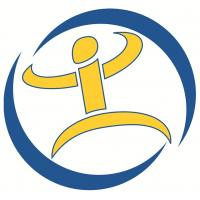 19
Πριν από την επεξεργασία προσωπικών δεδομένων βεβαιώνομαι ότι:
η επεξεργασία είναι αναγκαία και αφορά μόνο στα απολύτως απαραίτητα δεδομένα 

υπάρχει κατάλληλη νομική βάση

αναγνωρίζω τους κινδύνους που ενδέχεται να προκύψουν και λαμβάνω κατάλληλα και επαρκή οργανωτικά και τεχνικά μέτρα για τη μείωση της πιθανότητας επέλευσης αυτών π.χ βεβαιώνομαι ότι ηλεκτρονική αλληλογραφία διαβιβάζεται μόνο στους απαραίτητους αποδέκτες και πριν την αποστολή ελέγχω ότι τα πεδία TO, CC και BCC είναι ορθά συμπληρωμένα
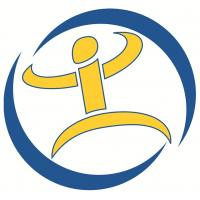 20
Υποβολή καταγγελιών στην Εποπτική Αρχή Παραδείγματα παραβιάσεων
Μη ικανοποίηση δικαιώματος πρόσβασης σε φάκελο πελάτη
Κοινοποίηση δεδομένων πελάτη σε μη εξουσιοδοτημένο πρόσωπο
Γνωστοποίηση – συμβάν ασφαλείας
Απουσία ή ανεπαρκής πολιτική προστασίας δεδομένων 
Μη διενέργεια Εκτίμησης Αντικτύπου όταν υπάρχει υψηλός κίνδυνος για τα δικαιώματα και τις ελευθερίες των φυσικών προσώπων
Τα αιτήματα άσκησης δικαιωμάτων δεν ικανοποιούνται εντός του χρονικού περιθωρίου που προβλέπει ο νόμος (ένα μήνα) ή αν δεν δίνεται επαρκή απάντηση (Άρθρο 12(3) ΓΚΠΔ)
Μη ανάρτηση στοιχείων επικοινωνίας Υπεύθυνου Προστασίας Δεδομένων
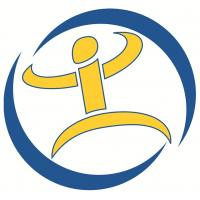 21
Ευχαριστώ για την προσοχή σας!
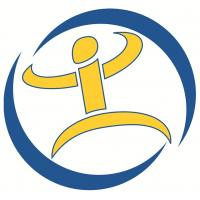 22
Γραφείο Επιτρόπου Πληροφοριών

Κυπράνορος 15, 1061 Λευκωσία
Τ.Θ. 23378, 1682 Λευκωσία
Τηλ.: 22309000, Φαξ: 22309001
E-mail: commissioner@informationcommissioner.gov.cy
www.informationcommissioner.gov.cy
Γραφείο Επιτρόπου Προστασίας
Δεδομένων Προσωπικού Χαρακτήρα

Κυπράνορος 15, 1061 Λευκωσία
Τ.Θ. 23378, 1682 Λευκωσία

Τηλ.: 22818456, Φαξ: 22304565
E-mail: commissioner@dataprotection.gov.cy 

www.dataprotection.gov.cy
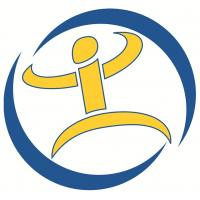 23